Social Justice and Health
Professor Michael Marmot
@MichaelMarmot
http://www.instituteofhealthequity.org/
Why treat people and send them back to the conditions that made them sick?
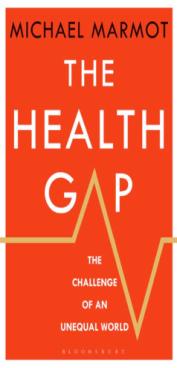 Marmot Principles
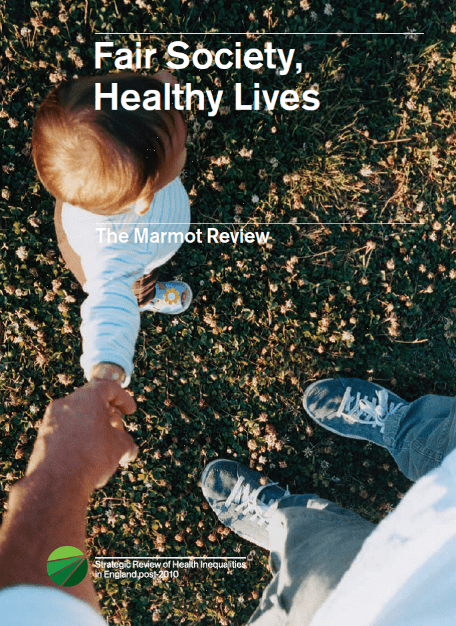 Create and develop healthy and sustainable places and communities

Strengthen the role and impact of ill health prevention

Tackle racism, discrimination and their outcomes

Pursue environmental sustainability and health equity together
Give every child the best start in life
Enable all children, young people and adults to maximise their capabilities and have control over their lives
Create fair employment and good work for all

Ensure healthy standard of living for all
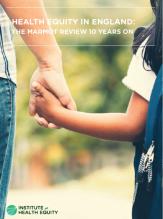 Excess deaths in each decile of area deprivations, based on the Index of Multiple Deprivation, by sex, England, 2011-2019
Source: ONS population estimates and death rates for deprivation deciles in England 
Note: See statistical appendix Health Inequalities, Lives Cut Short (2024) for method of calculation of excess deaths
Excess deaths in each year 2009 to 2020, based on area deprivation deciles using the Index of Multiple Deprivation
Source: ONS population estimates and death rates for deprivation deciles in England 
Note: See statistical appendix Health Inequalities, Lives Cut Short (2024) for method of calculation of excess deaths
Proportionate Universalism
Levelling–up the social gradient in health
Change in government funding per head of population by 2019/20 by male life expectancy in 2010-12, local authorities in England
Source: NAO (2023 and ONS (2024)
Challenges
Child poverty rates 2019-2021
Source: UNICEF Innocenti
Change in child income poverty rates, 2012-2014 to 2019-2021
Source: UNICEF Innocenti
[Speaker Notes: Source: UNICEF Innocenti; see the Technical Annex of Report Card 18: Child Poverty in the Midst of Wealth for details. Note: The data for 2014 included figures from 2012–2014 and data from 2021 included figures from 2019–2021.]
The number of people experiencing destitution in the UK increased by 148% from 2017 to 2022
3.8
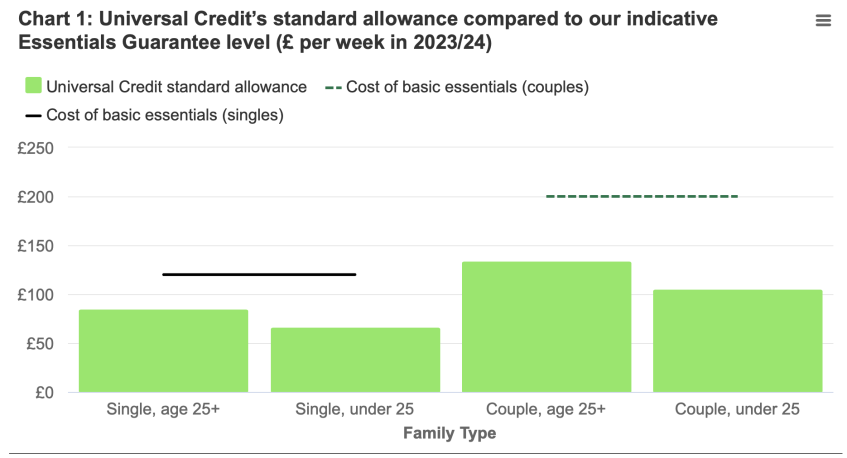 JRF and Trussell Trust “Guarantee Our Essentials” 2023
13
Percent of working-age adults in poverty in working families (where at least one adult is in work), 3 year average, 2017/18-2019/20
Source: HBAI
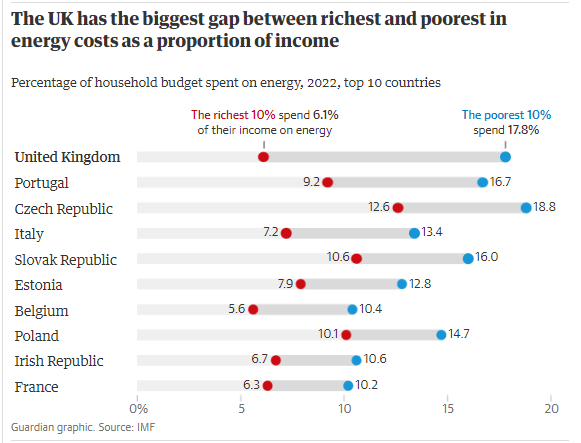 15
Pursue Environmental Sustainability together

to create

A Fairer, Healthier and more Sustainable society
Advisory Group Report for the UK Committee on Climate Change
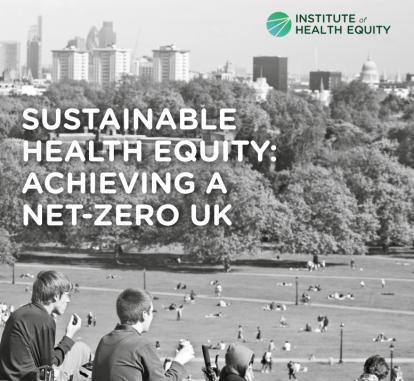 17
Areas for action on health equity and GHGs
Transport
Buildings
Diet
Work and employment patterns

Running through all of this is air pollution
Health Equity as an explicit goal
An imperfect storm - causes of cold homes
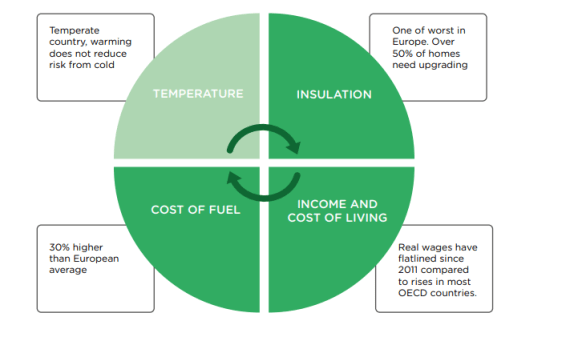 POOR LEVELS OF INSULATIONHome temperature loss after 5 hours compared to European neighbours
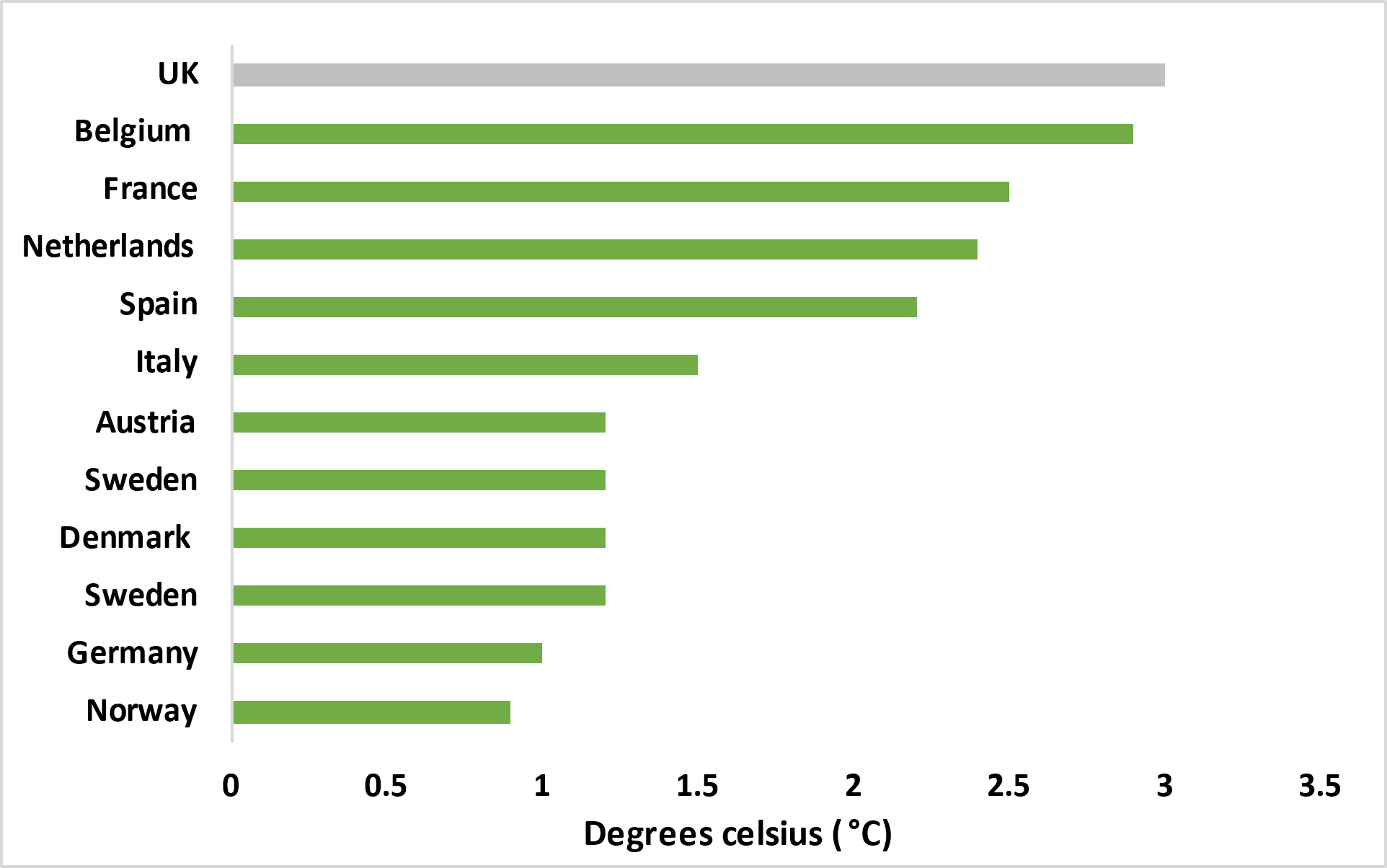 Over 50% of our homes are energy inefficient (less than EPC C)
Children from low-income households more likely to live in are with high air pollution
21
Living in areas with unfavourable environmental conditions​ in England
22
Action
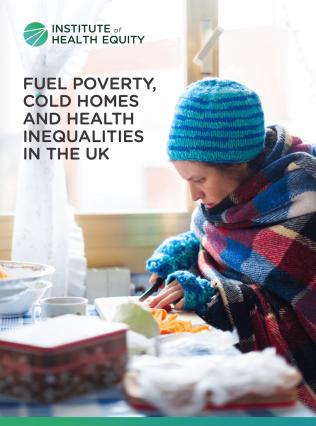 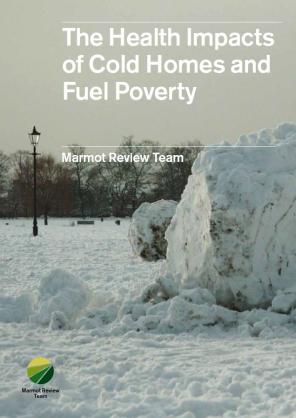 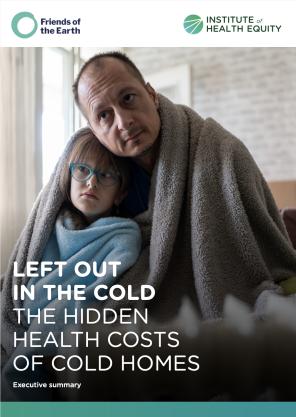 Marmot Places – 40+ local authorities
Coventry 
Greater Manchester
Cheshire and Merseyside
Lancashire and Cumbria
Luton
Waltham Forest 
Gwent
Southwest region 
Leeds
2024 /25
Medway
Wokingham
Northumberland
West Norfolk
Kent (tbc)
Oxford (tbc)
Westminster (tbc)
Newcastle (tbc)
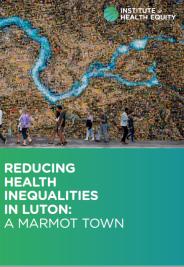 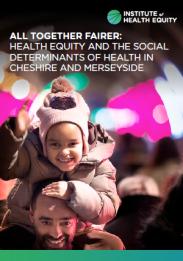 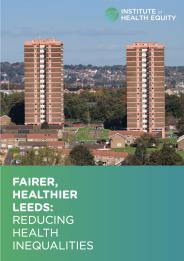 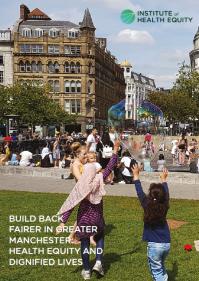 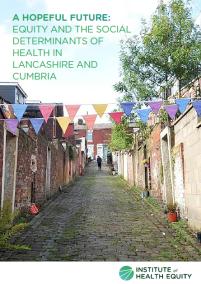 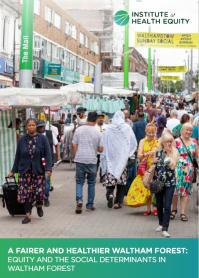 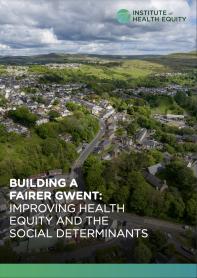 27